The Rotary Club of Louisville Suburban
Wednesday Meeting
February 13, 2019
11:30 – 1:00 pm

http://lousuburbanrotary.org
www.facebook.com/The Rotary Club of Louisville Suburban
The Rotary Club ofLouisville Suburban
Sandra Lovell, President
Glenn R. Gilbert, Director & Past President 
Allan D. Morgan, Vice President & President Elect
Neil Watkins, Treasurer	
Don Gosser, Secretary
Skip F. Thorpe, Sergeant-at-Arms
Robert E. Herzfeld, Director & Chair of Compliance
Michael Parker, Director & Chair of Rotary Foundation 
Mark Wilson, Director & Chair of Member Fellowship
Greg Scheller, Director & Chair of Louisville Suburban Rotary Charitable Foundation, Inc.
Welcome to Rotary
Opening  

Welcome to Members and Guests

Opening Prayer  
Special Concerns and Intentions

Pledge of Allegiance
Welcome to Rotary
Rotary Four Way Test
 Is it the truth?  
 Is it fair to all concerned? 
 Will it build goodwill and better friendships?
 Will it be beneficial to all concerned?

God Bless America  

Introductions
Announcements
Speaker: Jeff O’Brien, Louisville Metro Government, Director of Development

Lt. Gov. Visit  - Thanks to David Owen

DACdb Training:  Wed, 2/20/19, 11 am

Thanks to George Weber for Newsletter

Spelling Bee Contest Outcome
Announcements
Speech Contest Update – March 6

 Rotary Foundation Updates:
Yearly $100 Donation
Water Step
Dictionaries
Grants
Interim Report
Announcements
Thunder Over Louisville Raffle Tickets

Fundraising

Member Announcements & Good News

Other Announcements. 

Weekly Ticket Drawing
Planned Social Events
Filson Historical Society - March
Kentucky Derby Festival -  April / May
Locust Grove - May
Churchill Downs Racing - May
Horse Farm Visit - June
Old Friends Equine - June
Speaker - Jeff O’Brien  Louisville Metro Government Director of Develop Louisville
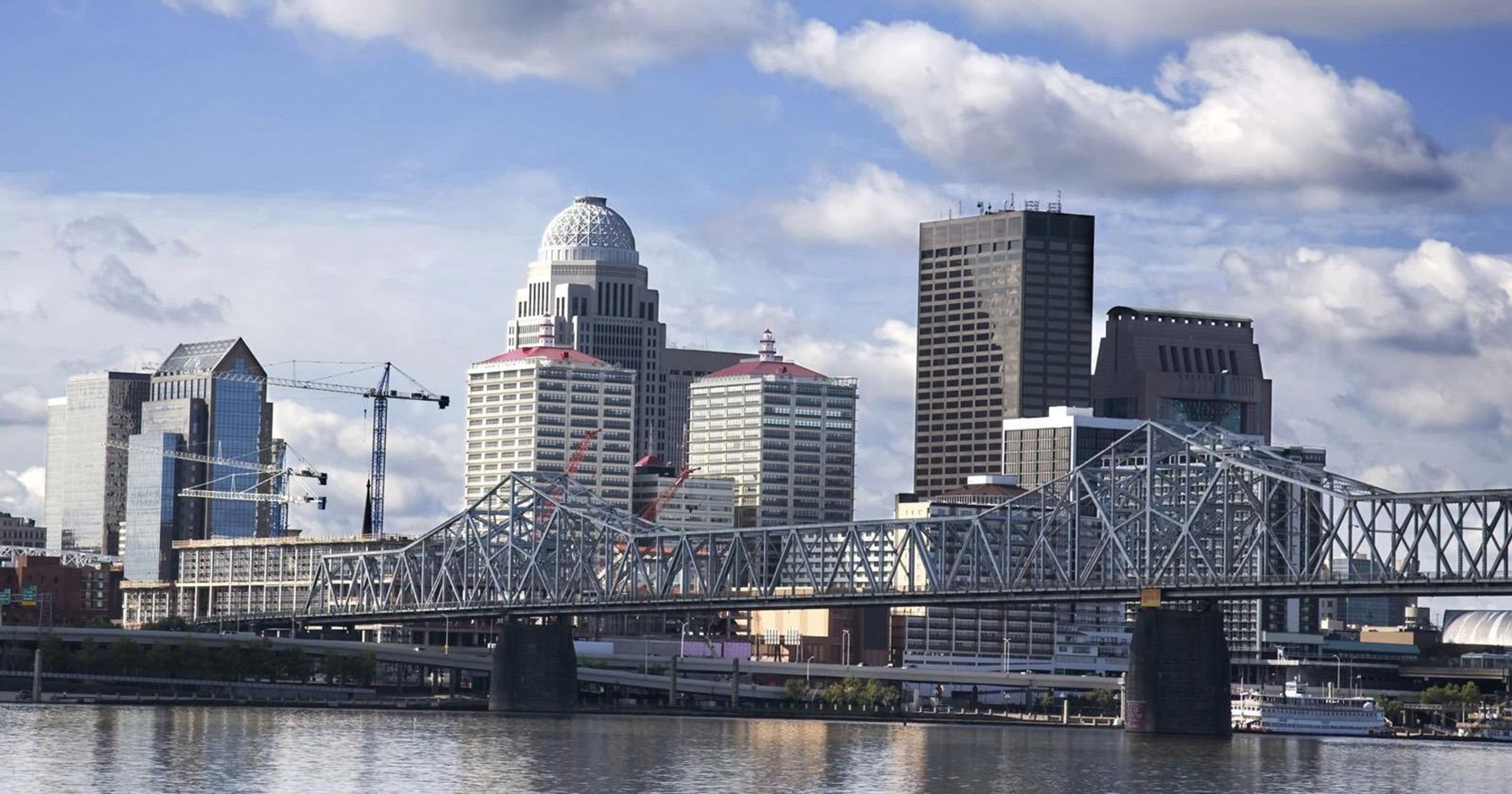